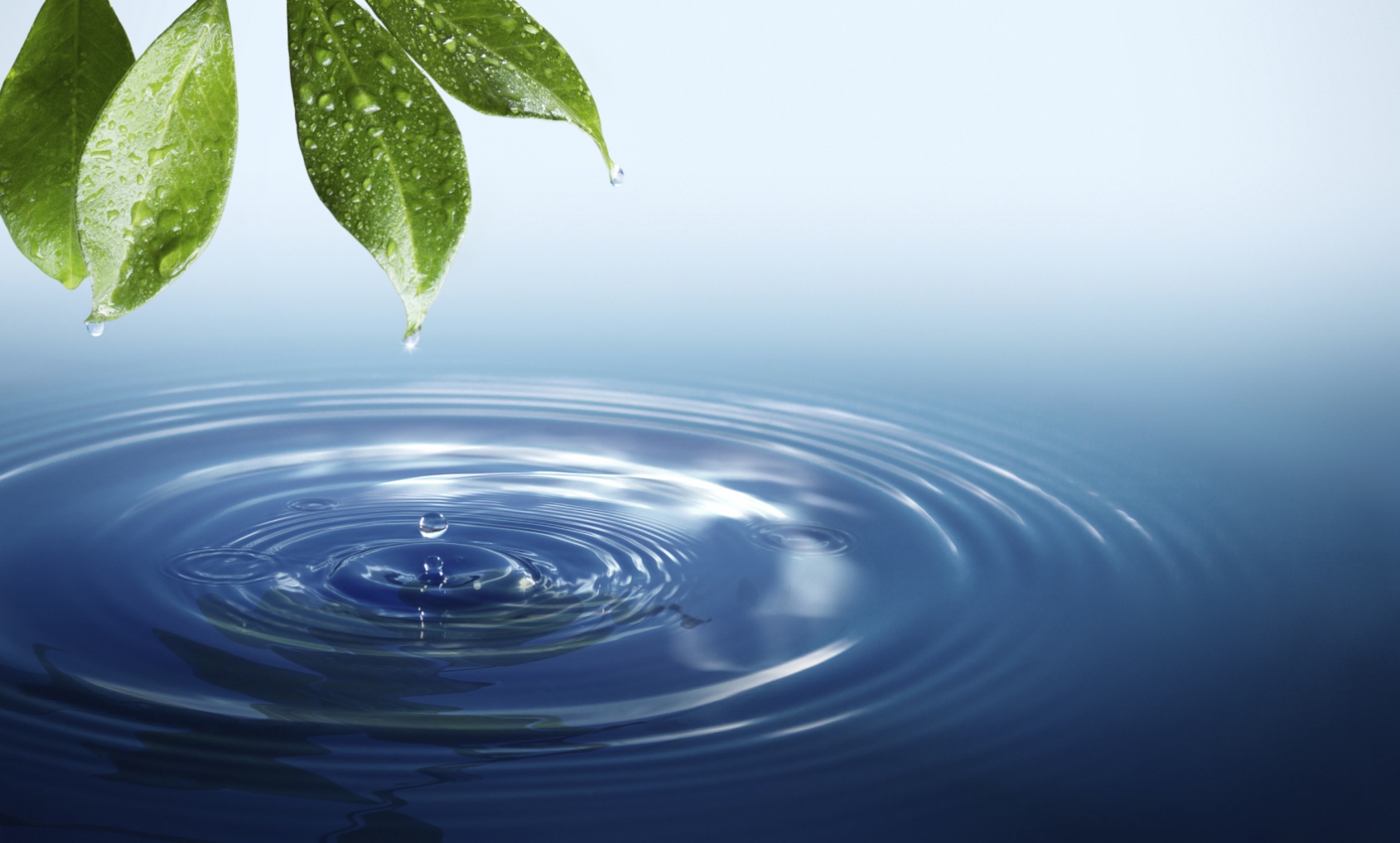 আজকের পাঠে সবাইকে স্বাগত জানাচ্ছি।
29-Jun-21
শিক্ষক পরিচিতি
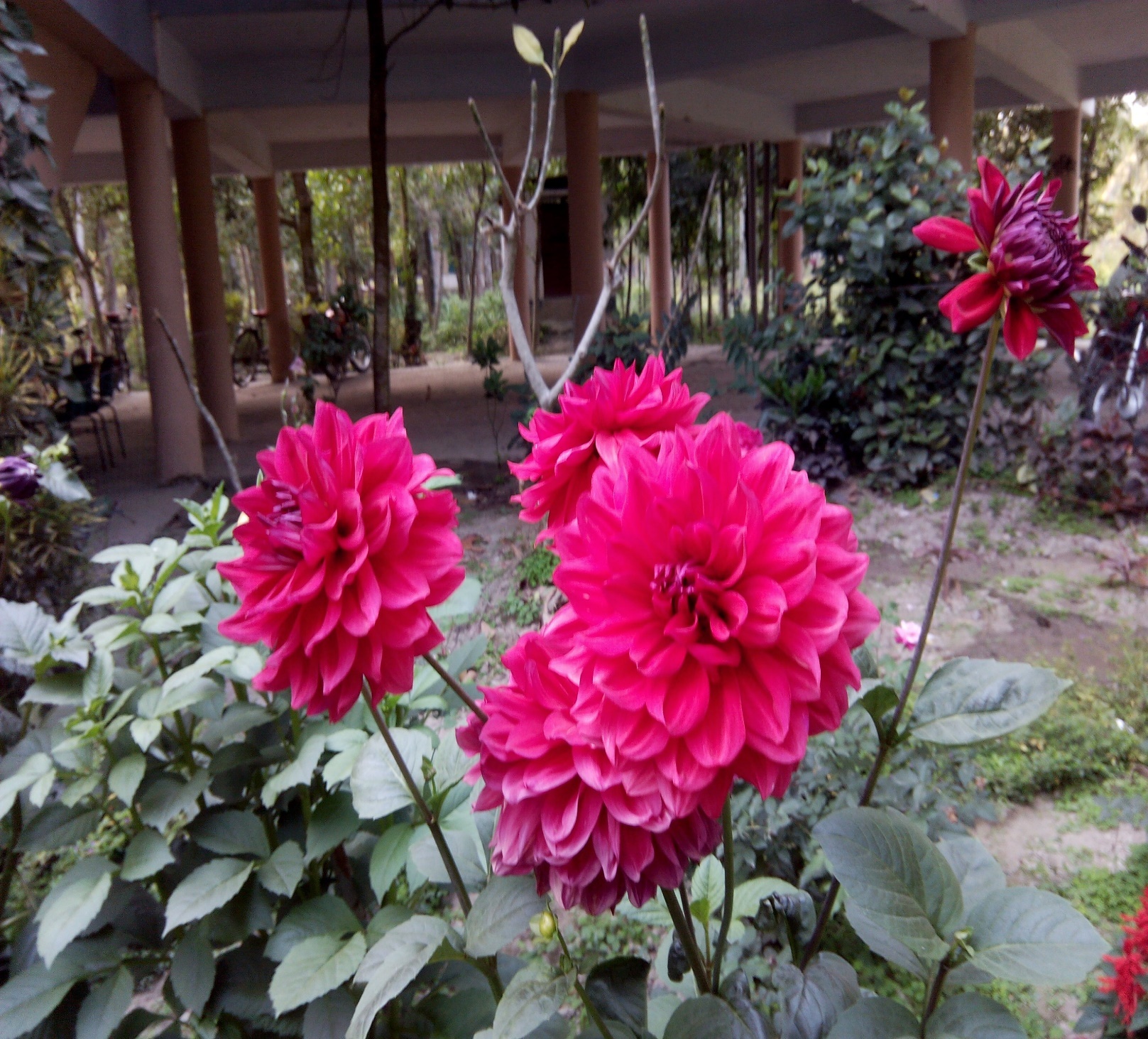 মোছা শরিফা খাতুন 
প্রধান শিক্ষক 
কামারডাঙ্গা সরকারি প্রাথমিক বিদ্যালয়
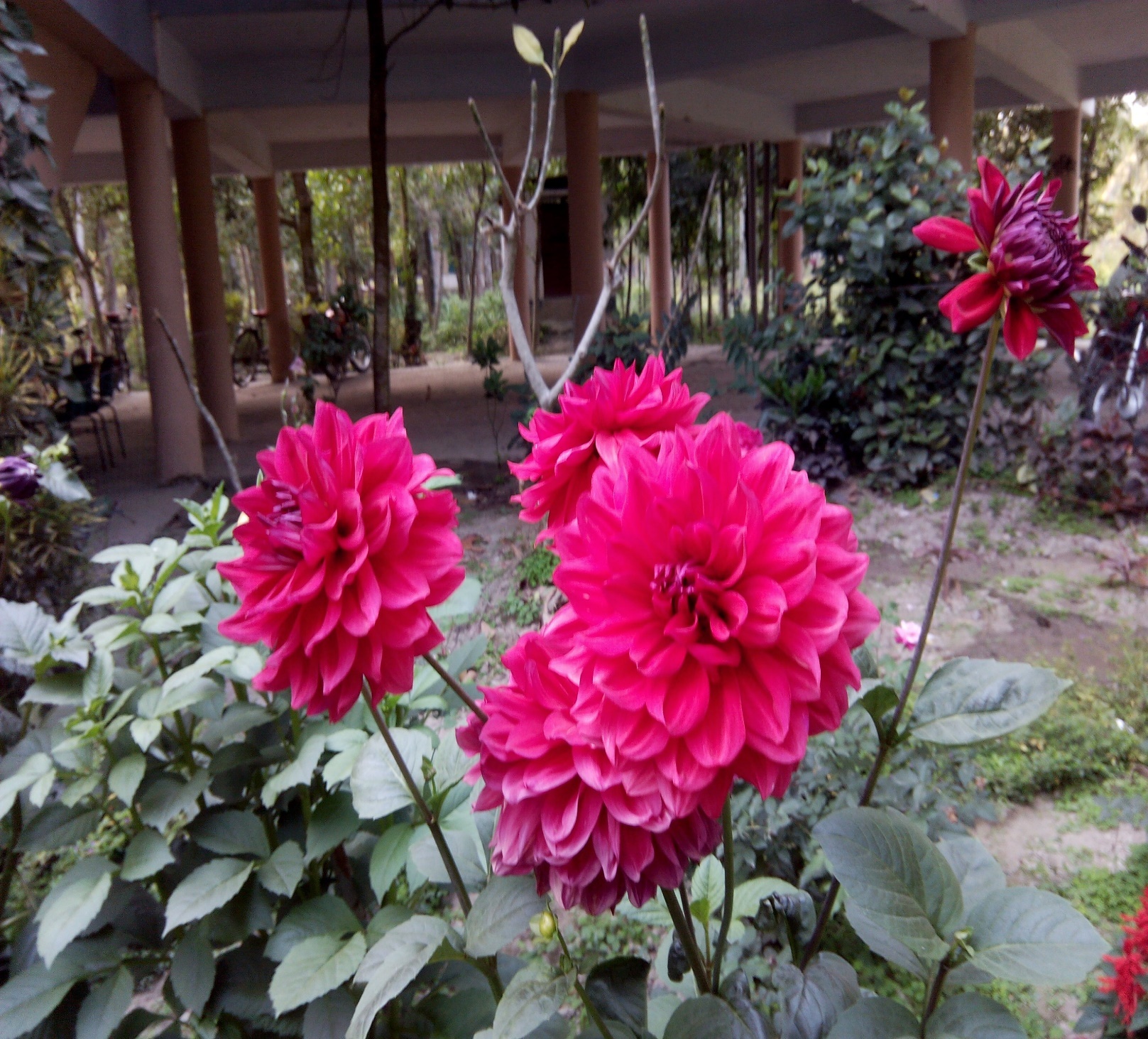 পাঠ পরিচিতি
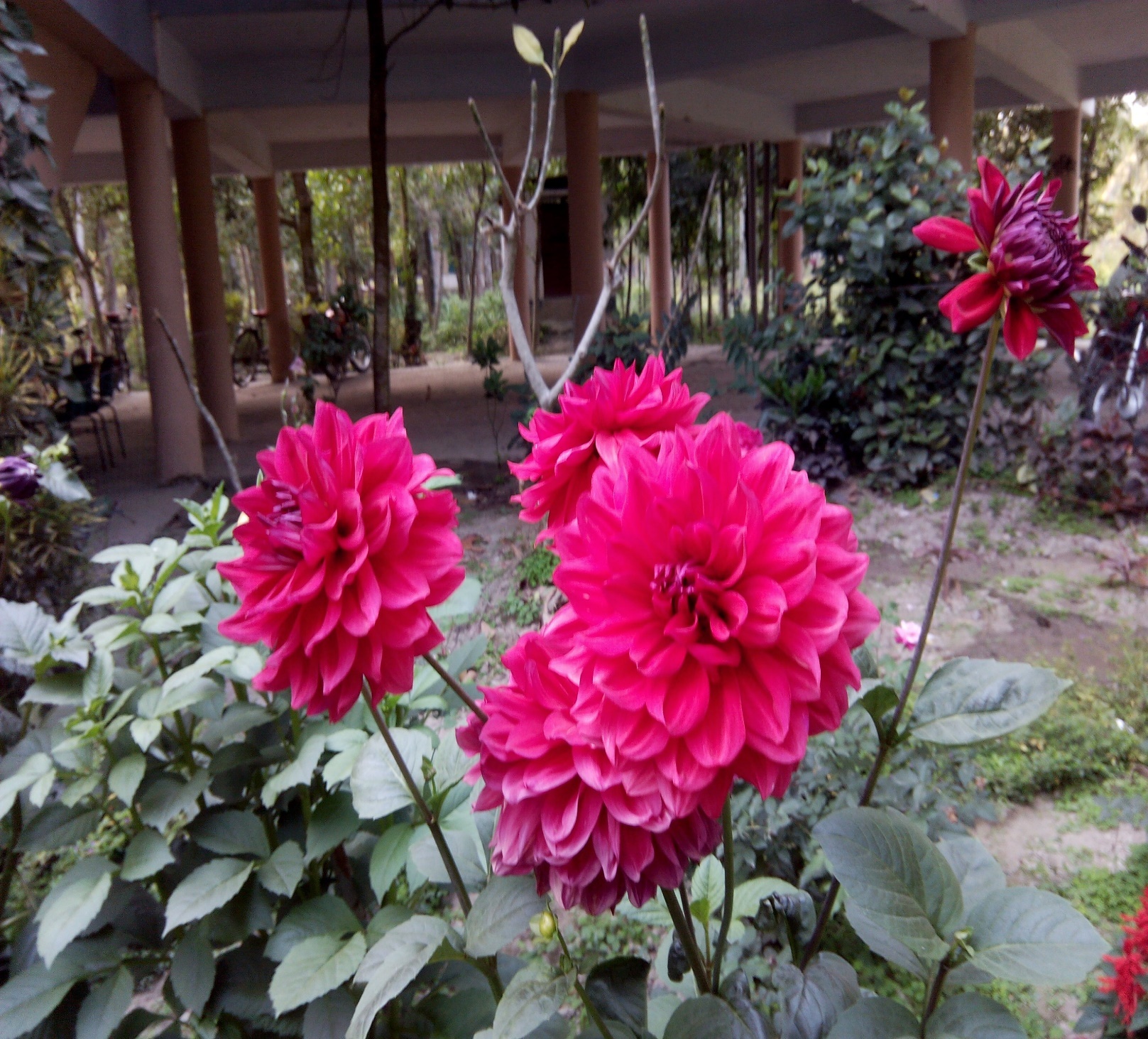 শ্রেণীঃপ্রথম
বিষয়ঃ বাংলা
সময়ঃ৪০মিঃ
পাঠ্যাংশঃশুনি ও বলি অ আ
শিখনফলঃ১.১.১ বাক্য ও শব্দে ব্যাবহৃত বাংলা বর্ণ মালার ধ্বনি মনোযোগ সহকারে শুনবে ও মনে রাখবে।
পাঠ শিরোনাম
বর্ণ শিখি_অ আ
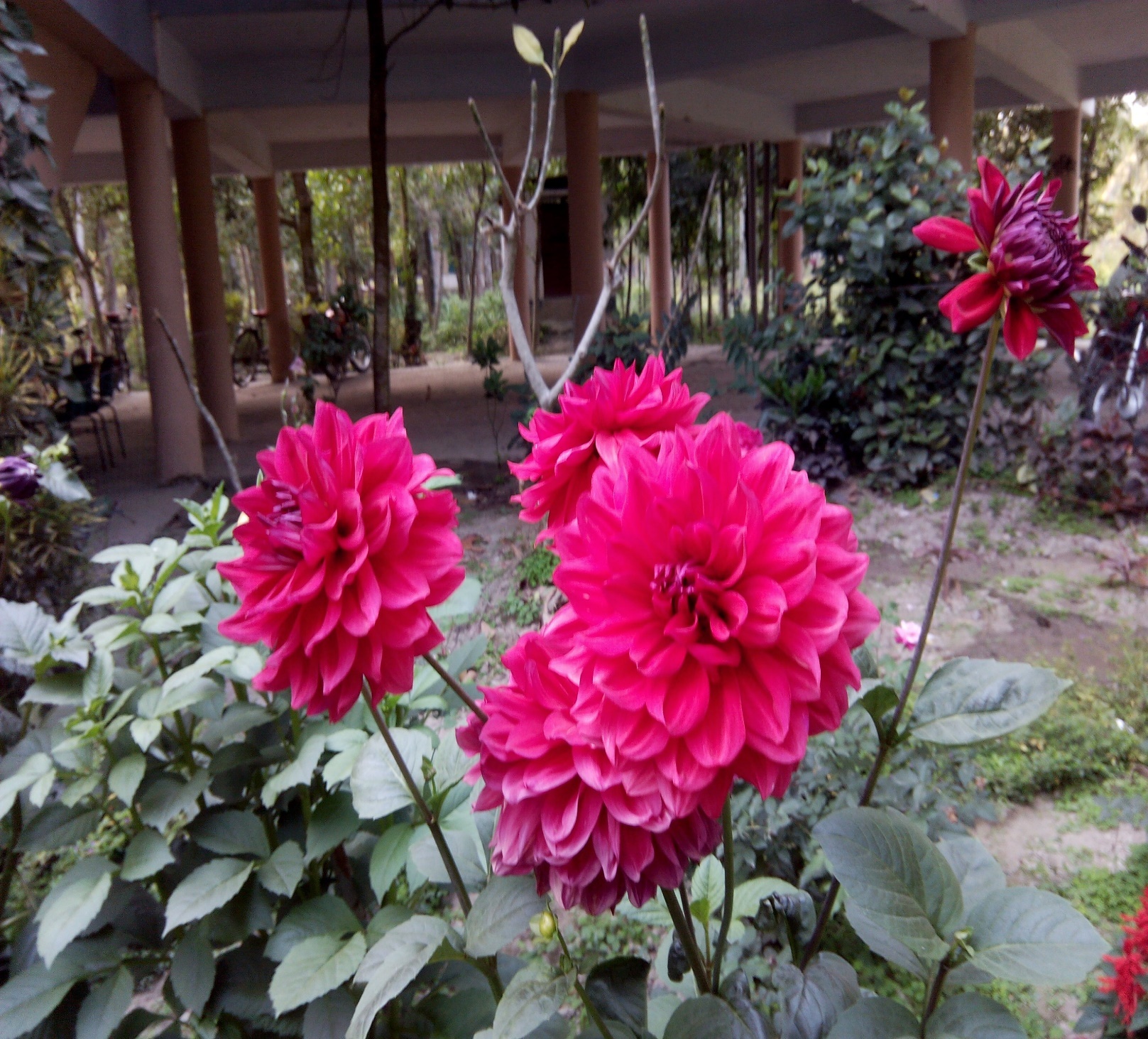 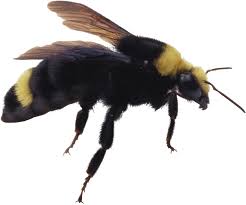 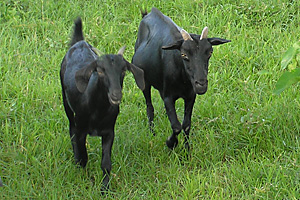 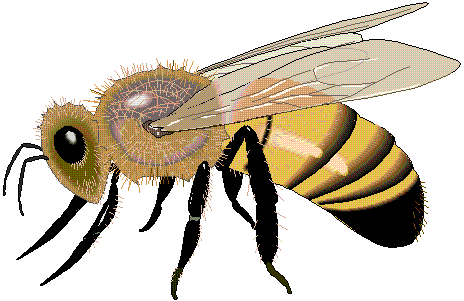 অলি ওড়ে      অলি   অ
অজ চরে      অজ       অ
আম
আ
আম খাই
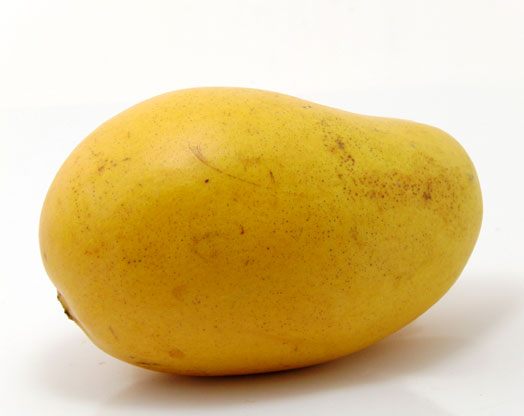 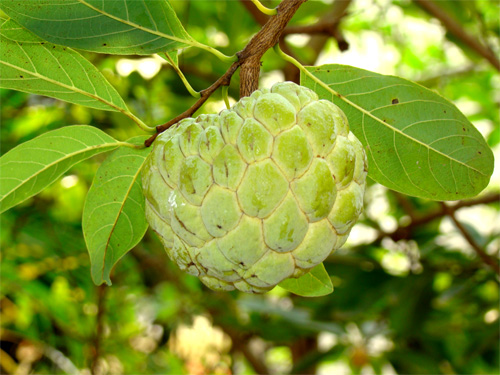 আতা চাই      আতা          আ
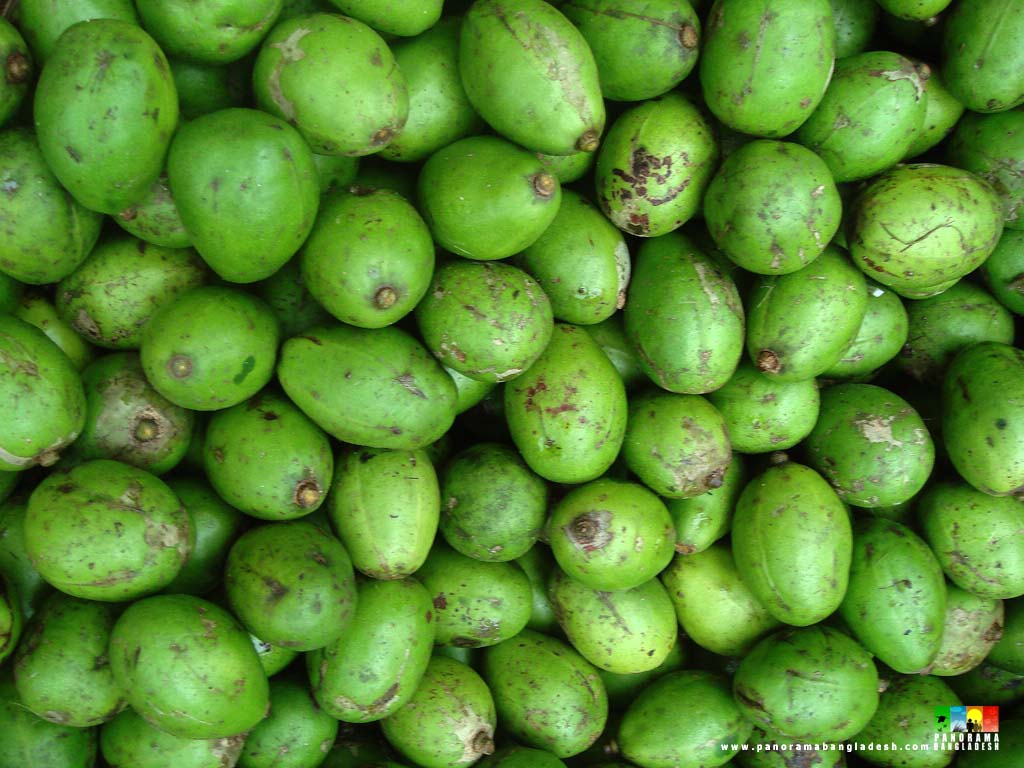 আ
আমড়া
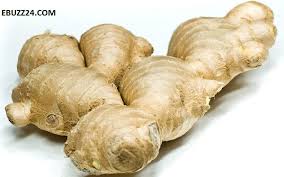 আ
আদা
শিক্ষকের পাঠ
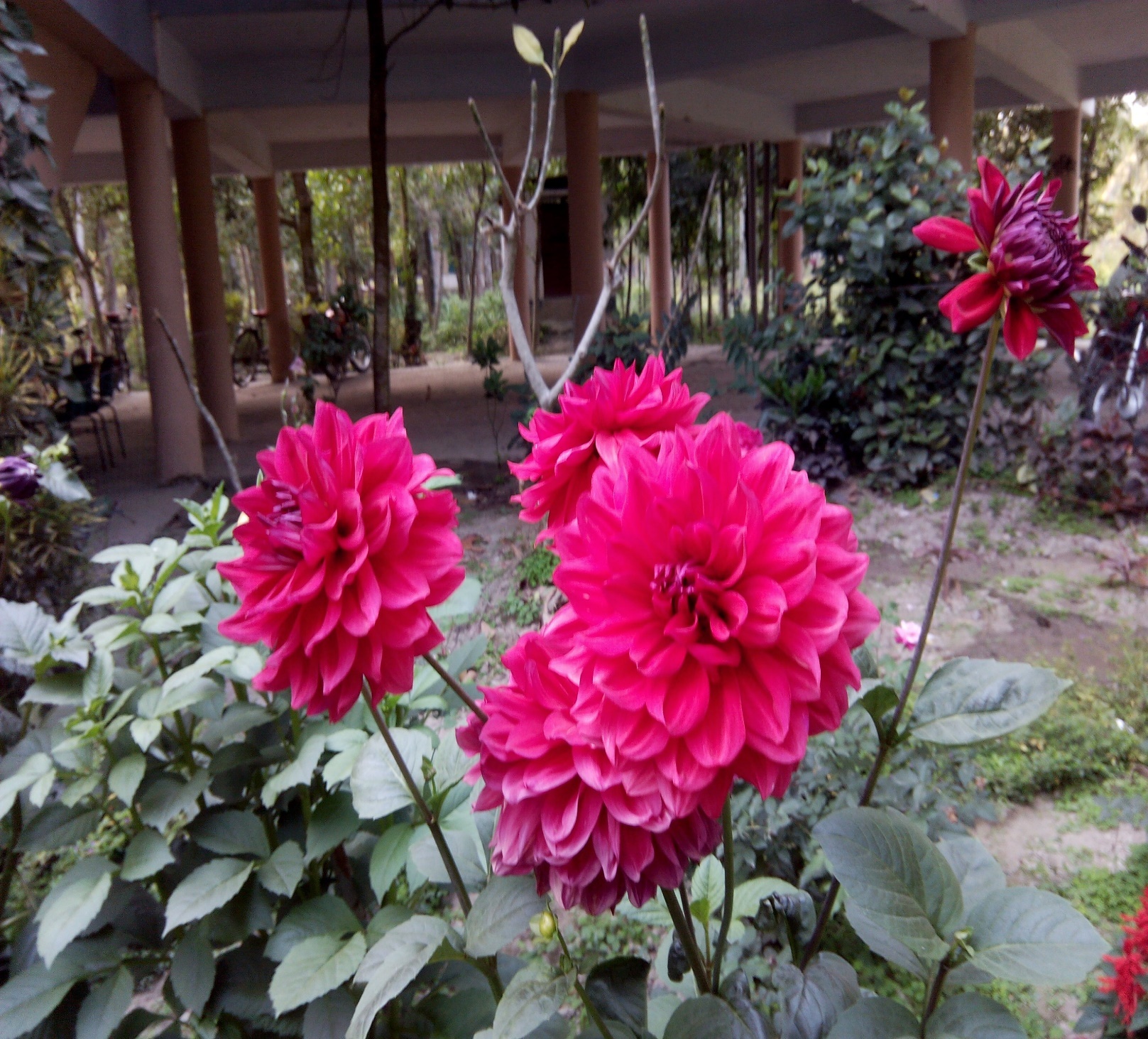 দলীয় কাজ
বেলী দলঃ অ দিয়ে কিছু শব্দ বানাও।
চামেলী দলঃ আ দিয়ে কিছু শব্দ বানাও।
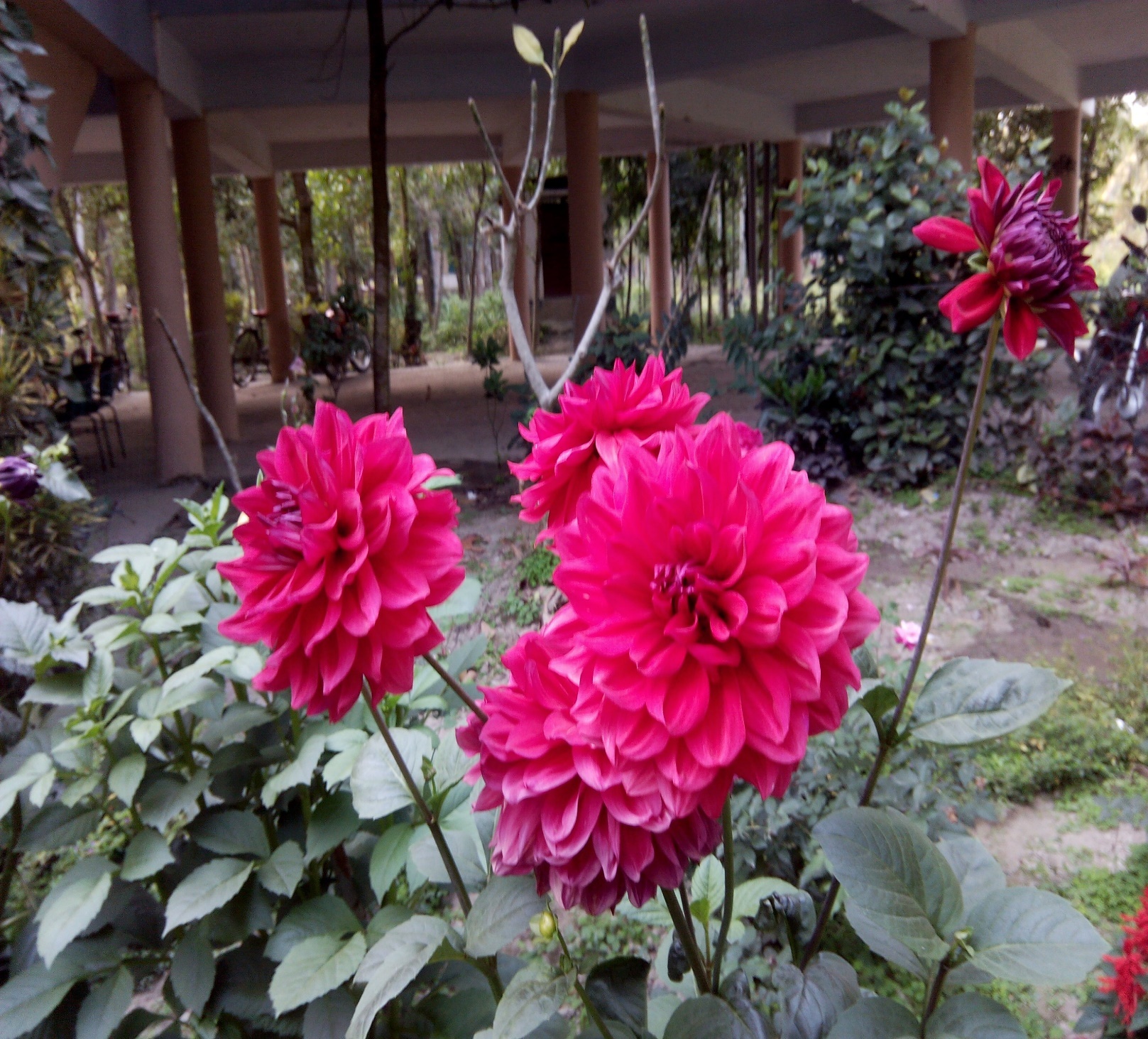 নীচু স্বরে পাঠ
পাঠ্য বইয়ের ১১ পৃষ্ঠা বের কর এবং দেখ।
মূল্যায়ন
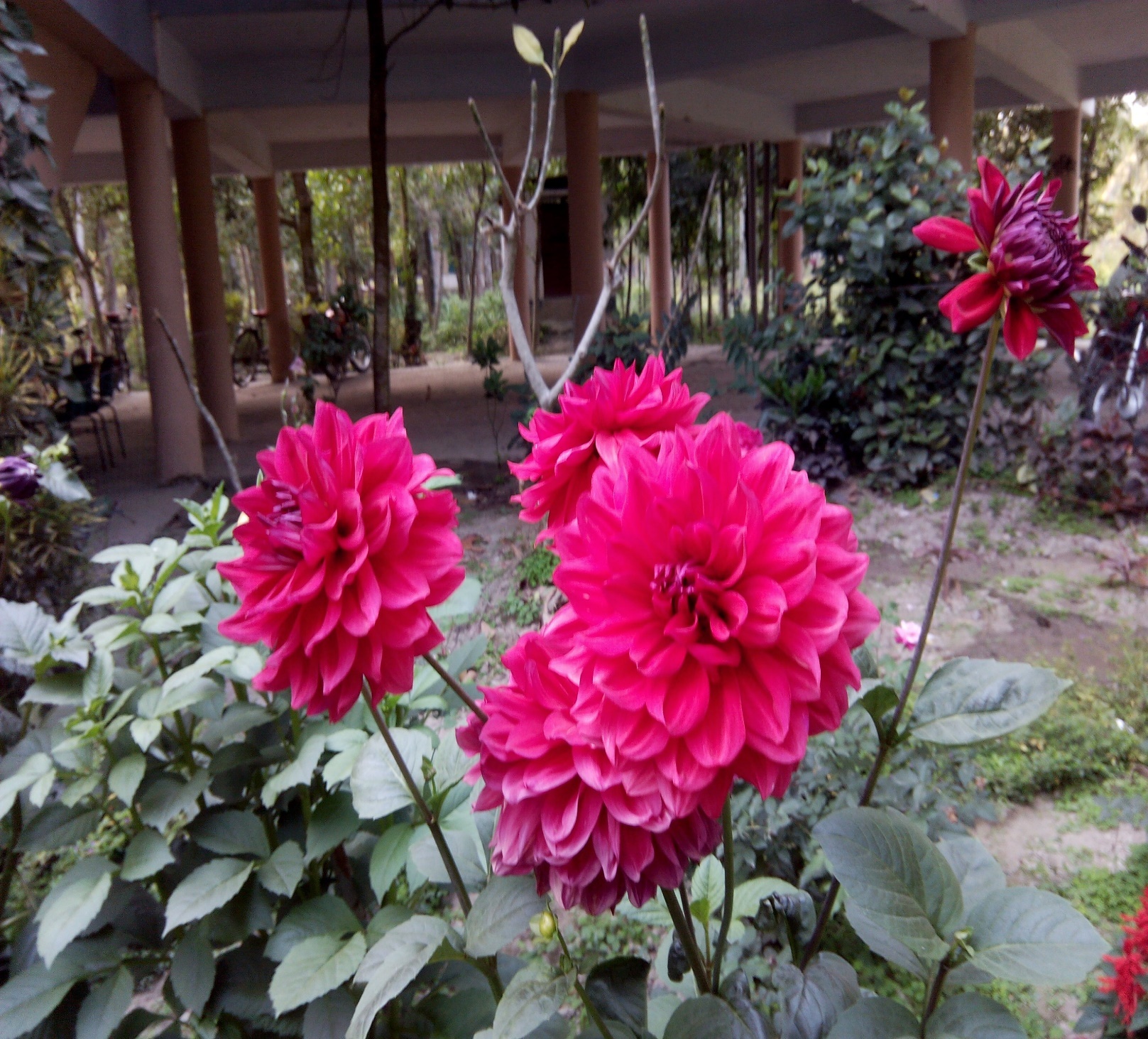 স্ববর্ণ দিয়ে শূন্যস্থান পূরণ করঃ
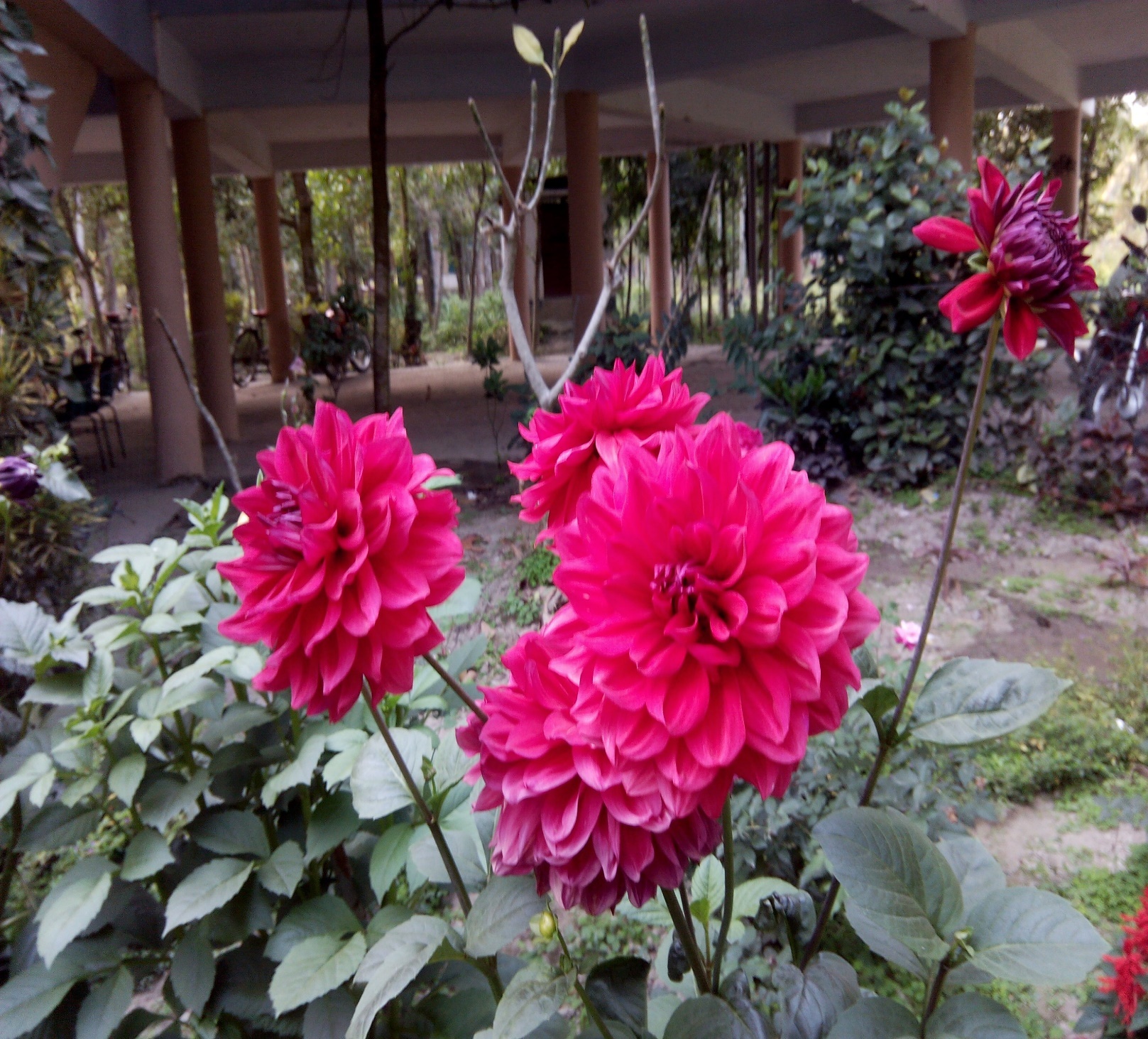 জ
শূন্যস্থানে কোন বর্ণ বসবে?
শূন্যস্থানে কোন বর্ণ বসবে?
তা
সঠিক উত্তর লিখ।
১.অ দিয়ে লেখা শব্দ দেখাও।
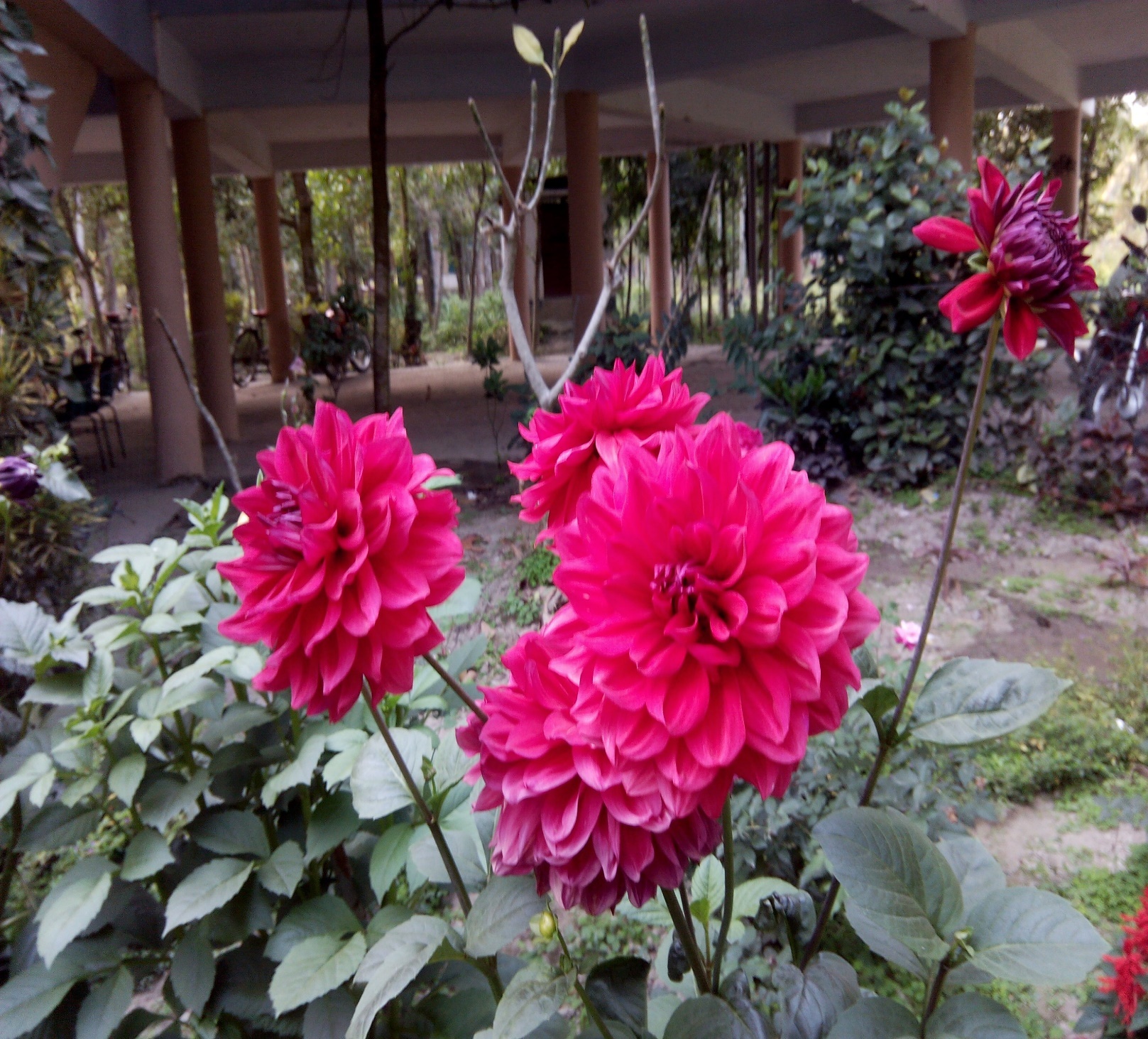 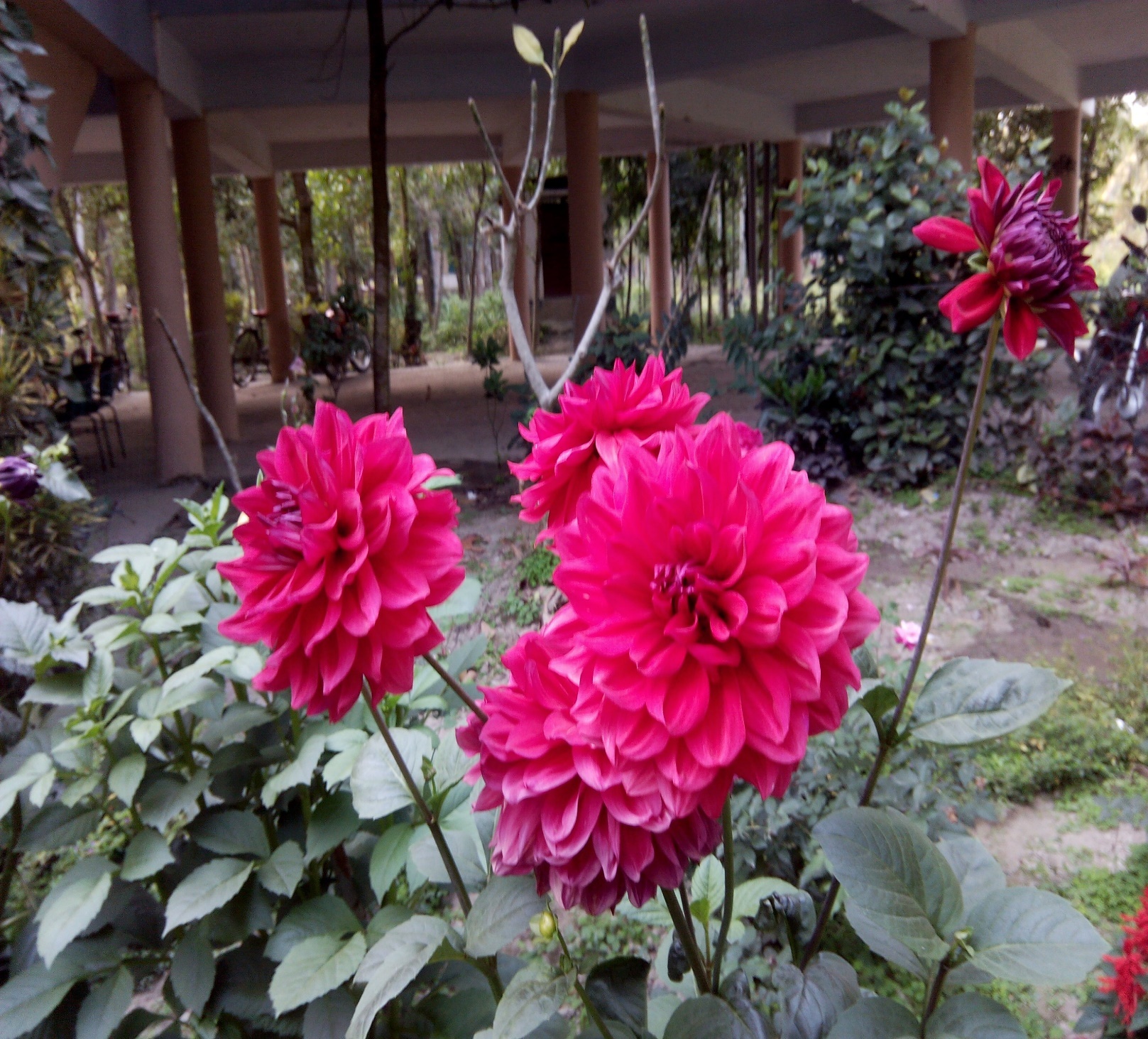 ১.অনল  ২.আতা
আ দিয়ে লেখা শব্দ দেখাও।
১.আম ২.অনল
ধন্যবাদ
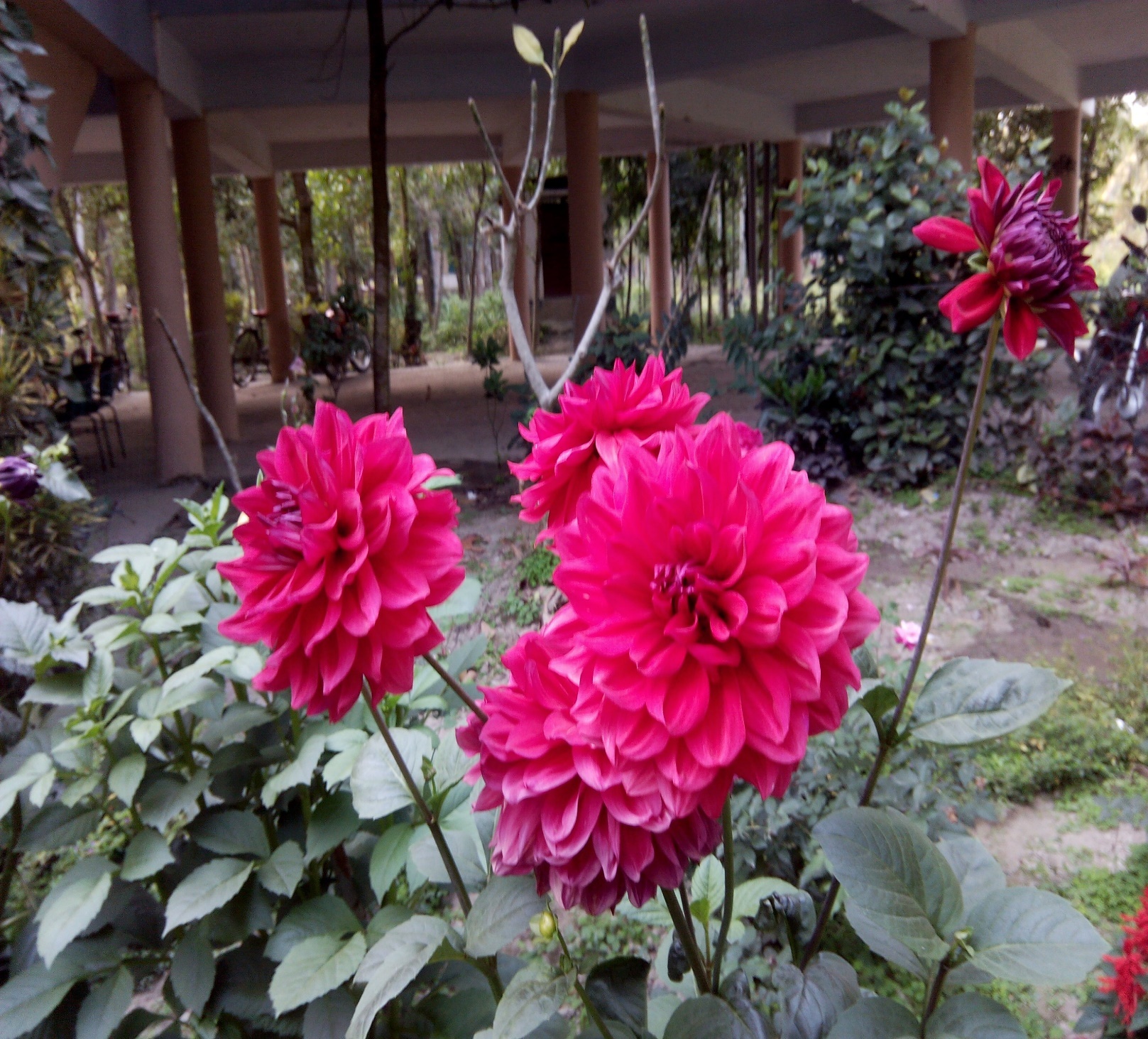